SEMINARIO: HUERTO ESCOLAR 2021-2022
IES OCTAVIANO ANDRÉS
VALDERAS (LEÓN)
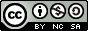 ACTIVIDADES MAS RELEVANTES REALIZADAS
Construcción de semilleros con material reciclado.
Puesta en marcha de un invernadero.
Creación de nuevas parcelas de terreno.
Plantación de aromáticas.
Siembra y mantenimiento de diferentes especies hortofrutícolas.
Limpieza de las zonas verdes del centro escolar.
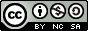 Así empezamos el Seminario de Huerto Escolar a mediados de octubre, nos encontramos con las parcelas llenas de malas hierbas:
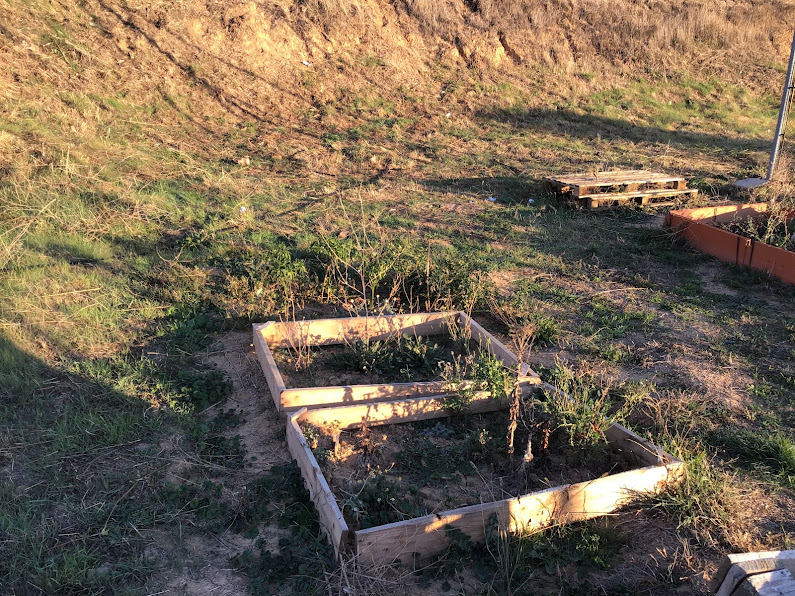 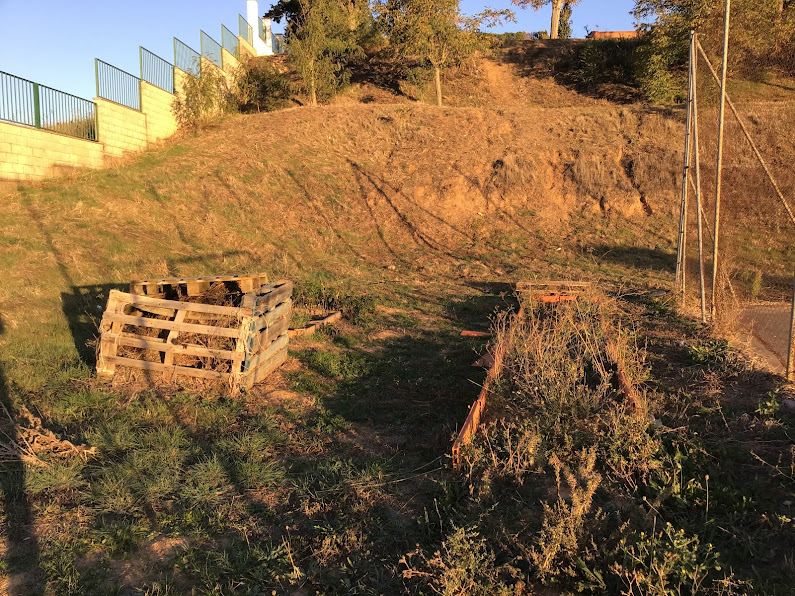 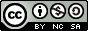 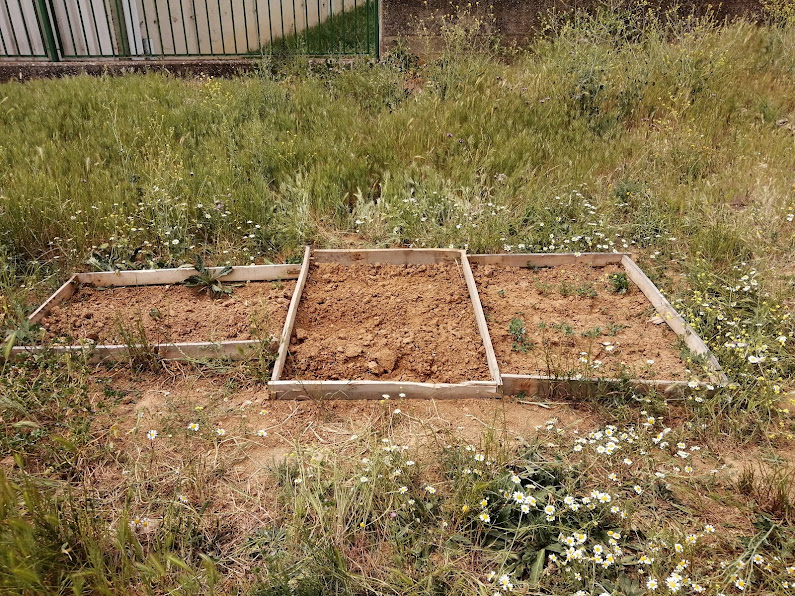 Decidimos que teníamos que ampliar el número de parcelas, dado el interés por sembrar nuevas variedades de plantas. Nos pusimos manos a la obra y gracias a unos viejos pales, pudimos crear 3 nuevas parcelas gracias al Departamento de Tecnología y sus alumnos.
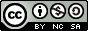 Una vez ampliado el número de parcelas, nos pusimos manos a la obra y este es el resultado de nuestro huerto escolar:
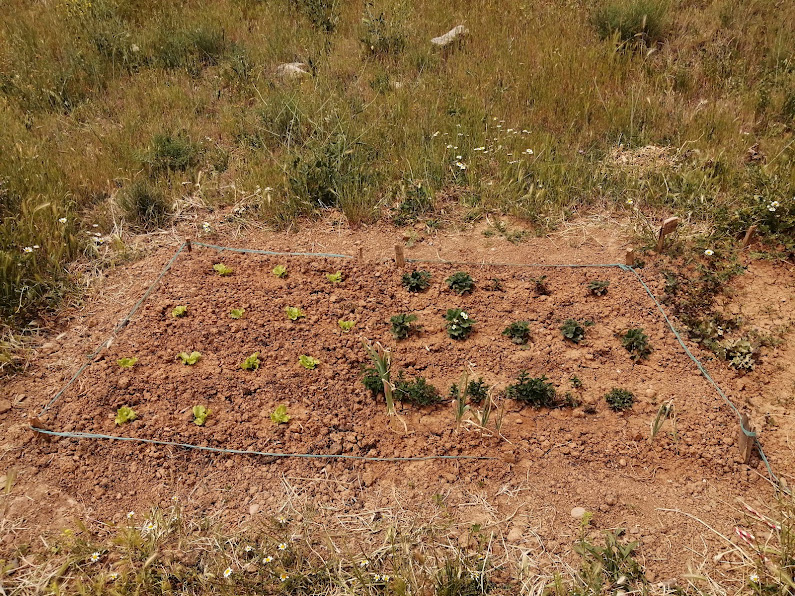 Aquí podemos ver unas lechugas y unas fresas.
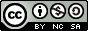 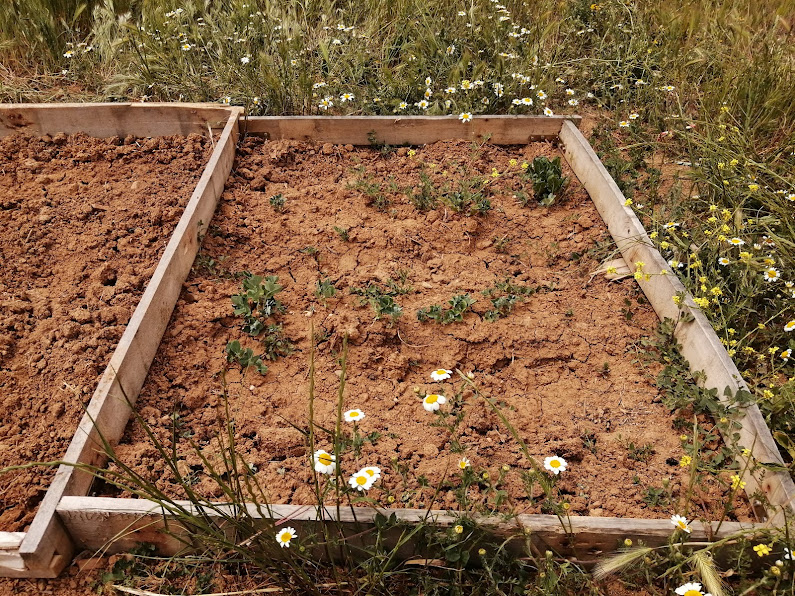 Unos guisantes empezando a despuntar en la parcela.
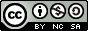 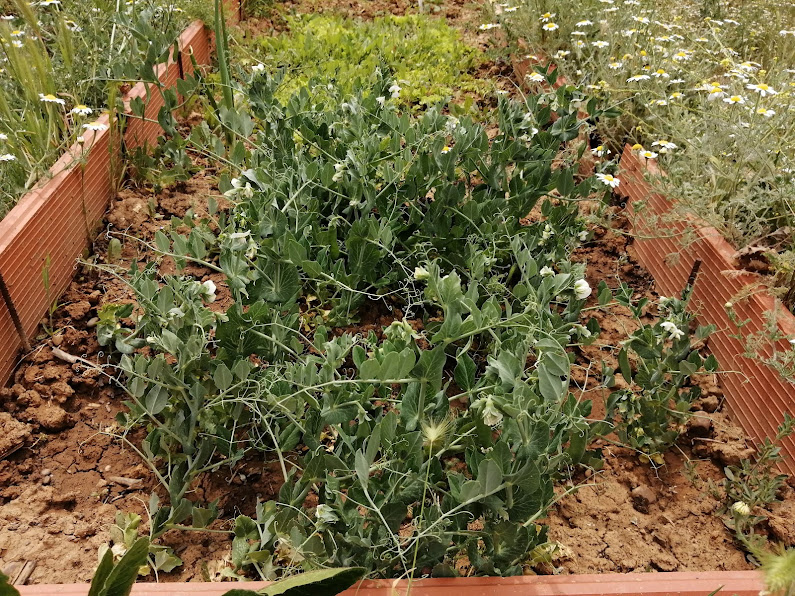 Aquí tenemos unos guisantes en pleno proceso de floración.
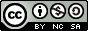 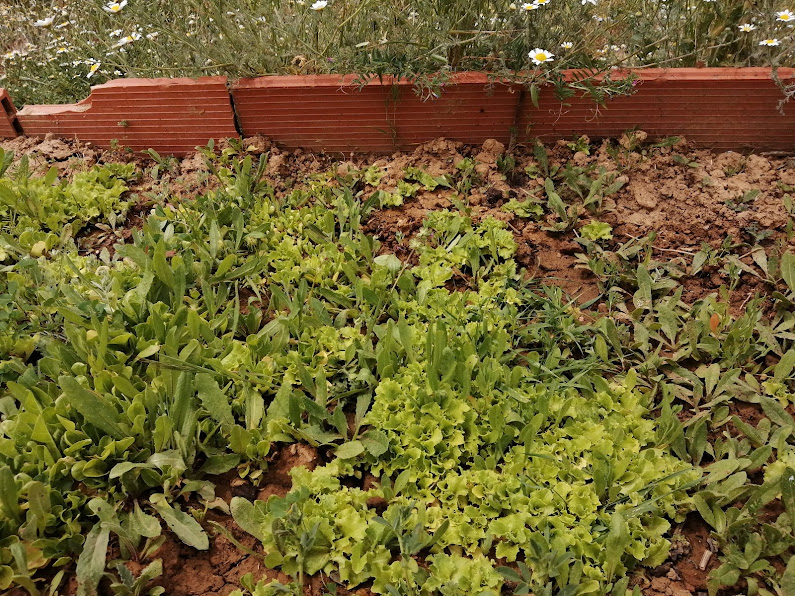 Y aquí tenemos nuestras futuras lechugas y acelgas que con tanto cariño hemos sacado adelante a partir de un semillero que plantamos bajo la protección de un pequeño invernadero que compramos.
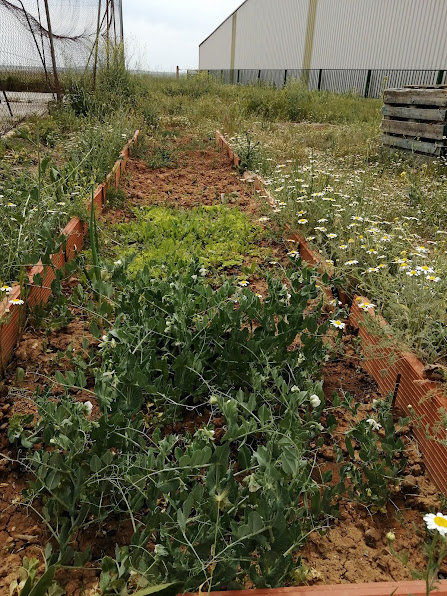 En esta foto podemos observar el proceso de restauración de una de las parcelas cuyos lindes estaban muy deteriorados y que arreglamos con materiales de desecho de obras .

También podemos observar las lechugas y acelgas que mas tarde plantamos en otra parcela de terreno.
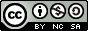 Decidimos sembrar una serie de plantas aromáticas en uno de los bancales que se encontraban de este modo al principio de curso:
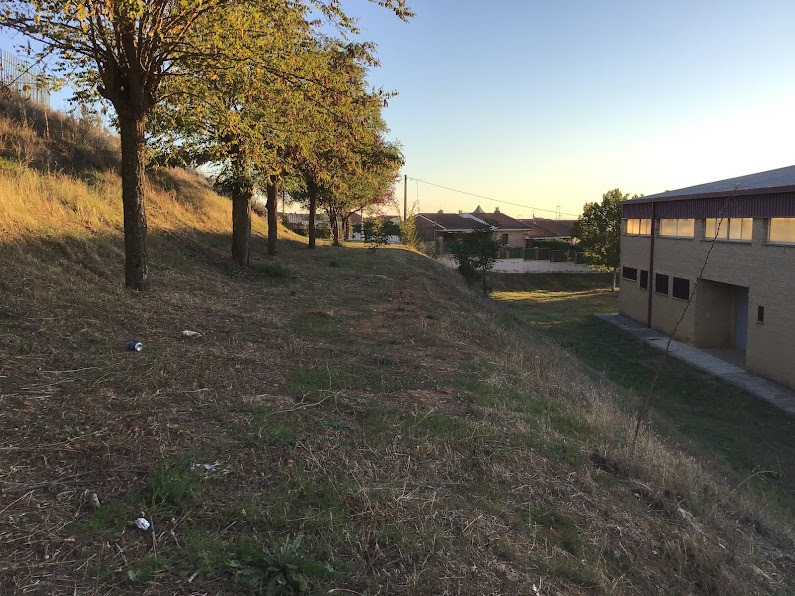 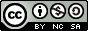 Con mucho esfuerzo conseguimos que las plantas de lavanda arraigaran en esos bancales provistos de un terreno muy pobre y arcilloso.
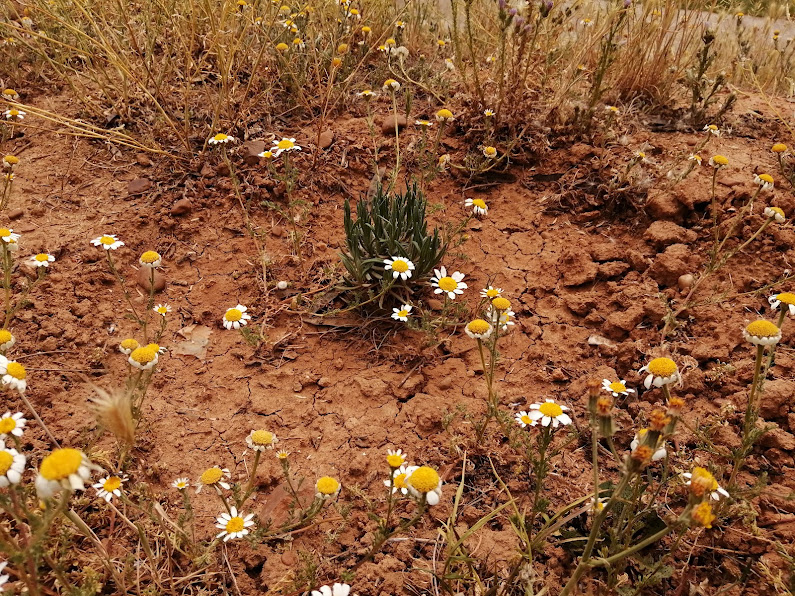 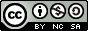 Las plantas de lavanda empiezan a tomar fuerza, el próximo curso podremos disfrutar de su aroma y de sus flores tan características.
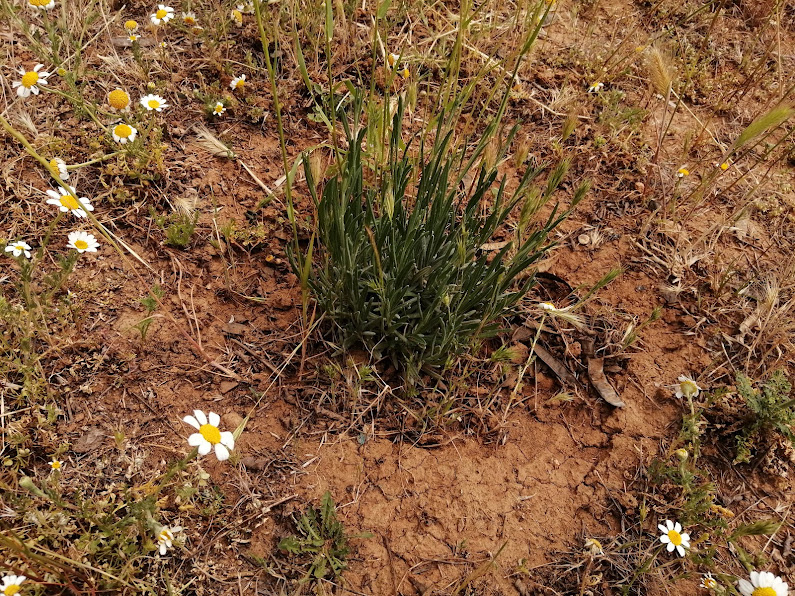 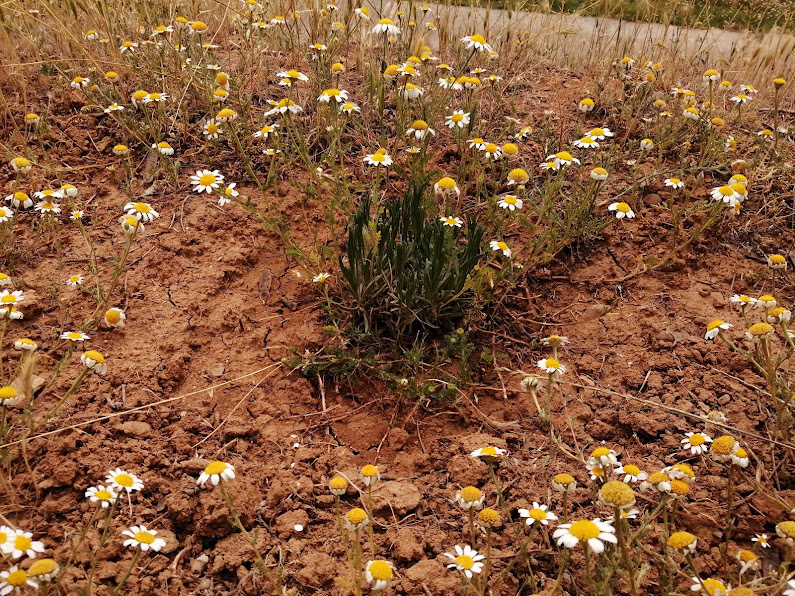 Aquí podemos ver el estado del bancal después de pasados unos meses de la plantación de las lavandas.

En breve tendremos que eliminar el resto de hierbas que están creciendo en torno a las plantas de lavanda y que impiden su crecimiento y desarrollo.
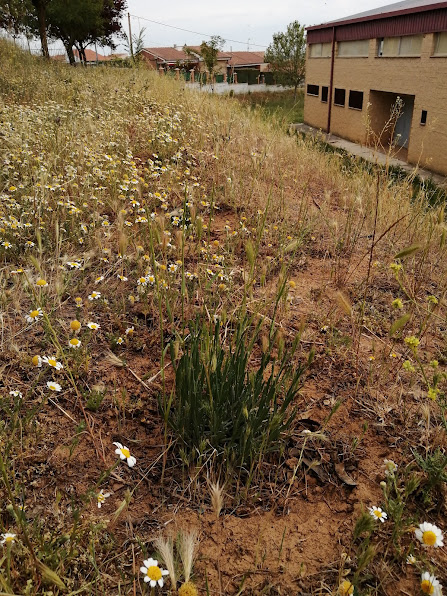 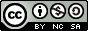 También se realizaron diferentes trabajos entre los alumnos para concienciarlos sobre el cuidado del medio ambiente y en especial sobre la importancia de la agricultura ecológica y la aportación de ésta en la consecución de un desarrollo sostenible. 

Entre los diferentes trabajos realizados por los alumnos destacamos el siguiente, en el que se trabajaron los siguientes aspectos:
¿Qué es un huerto ecológico? 
¿Qué se conoce por fertilizante? 
Principales fertilizantes y sus fórmulas químicas. 
Tipos de fungicidas y su impacto ambiental. 
Inconvenientes en el uso de algunos fertilizantes o fungicidas. 
¿Qué son los fertilizantes biológicos? 
Estrategias para fertilizar y acabar con plagas de hongos en el huerto ecológico.
La experiencia de puesta en marcha y mantenimiento de un huerto escolar ha sido mas que gratificante para alumnos y profesores.
Esperamos poder continuar con nuestro trabajo el próximo curso, con nuevas ideas y propuestas.
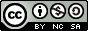